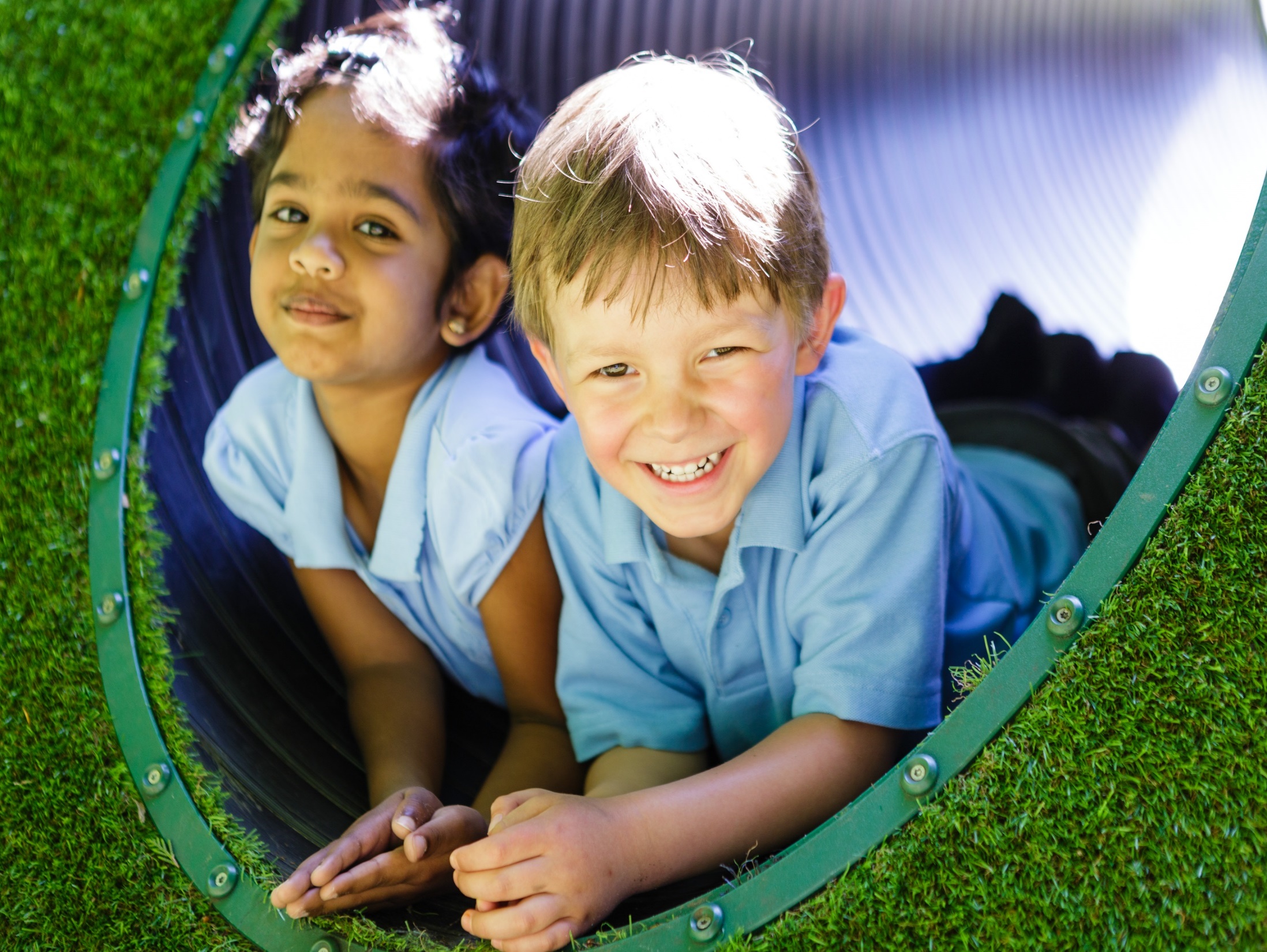 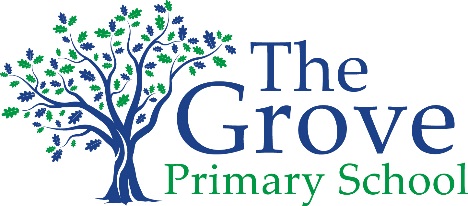 The Grove Primary School 
Welcome to Reception
What will we cover?
The Reception Team
What is the EYFS?
Communication and home school links
What starting at school looks like
Practical stuff like what you need 
How to support your child with the transition
What’s coming next?
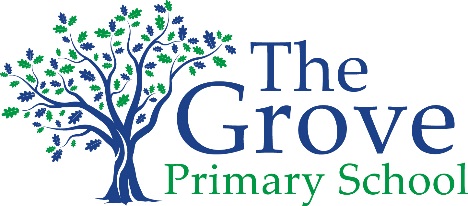 EYFS team
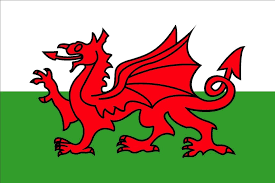 Head of Academy – Mrs Lynn Wicksey
EYFS Lead – Miss Amy Taylor
Dragons Class 
Teacher – Miss Amy Taylor

Unicorns Class 
Teacher – Mrs Wendy Darmanin

Learning Support Assistants – TBC
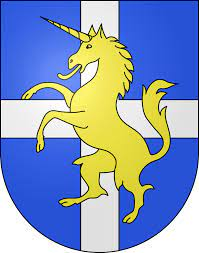 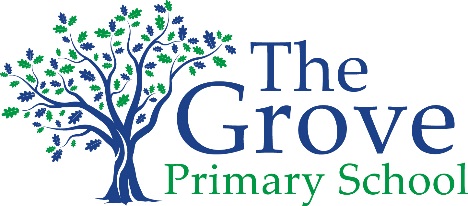 The Early Years Foundation Stage
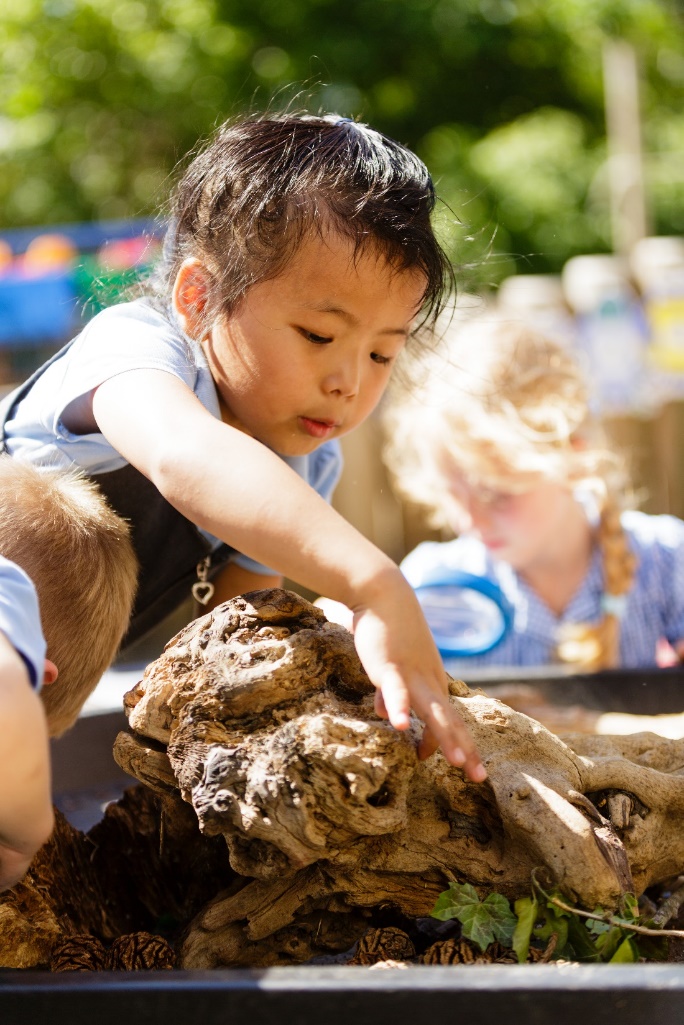 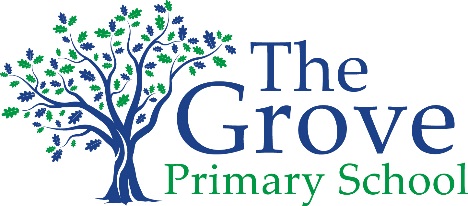 What is the Early Years Foundation Stage?
Prime Areas
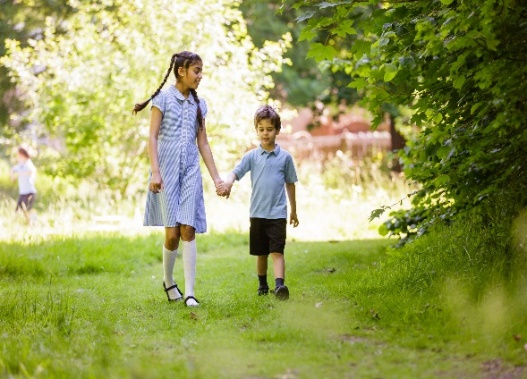 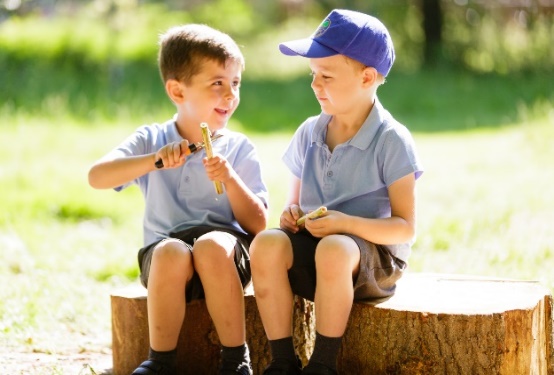 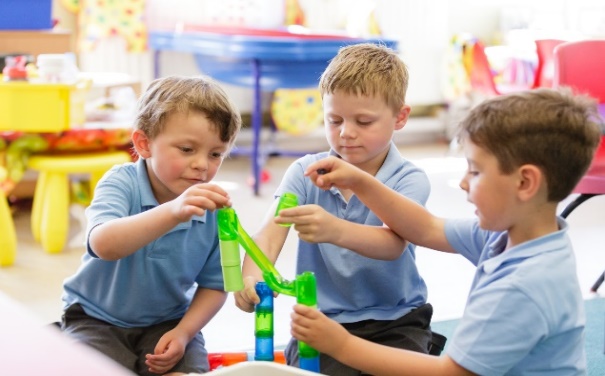 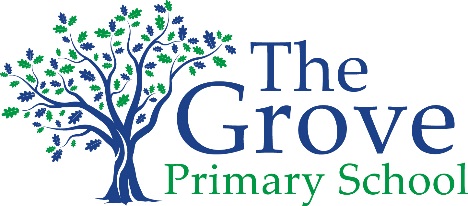 What is the Early Years Foundation Stage?
Specific Areas
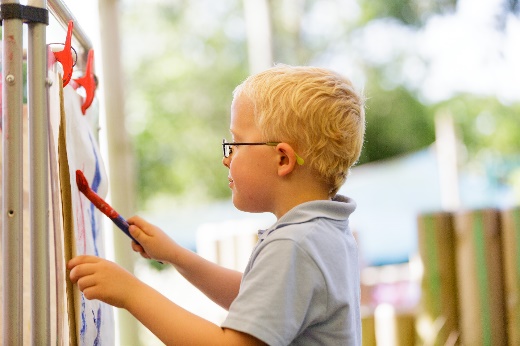 Creating with materials
Being imaginative and expressive
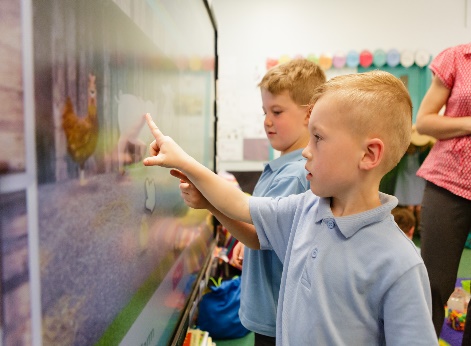 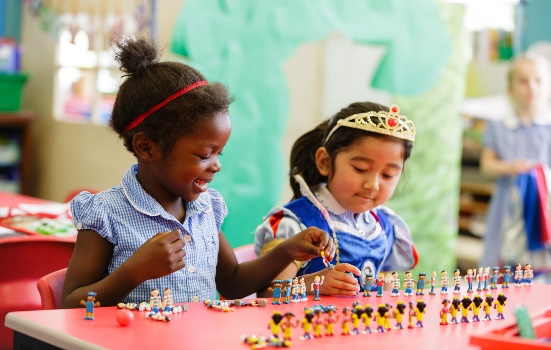 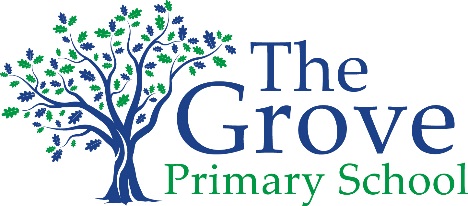 What happens when my child starts school?
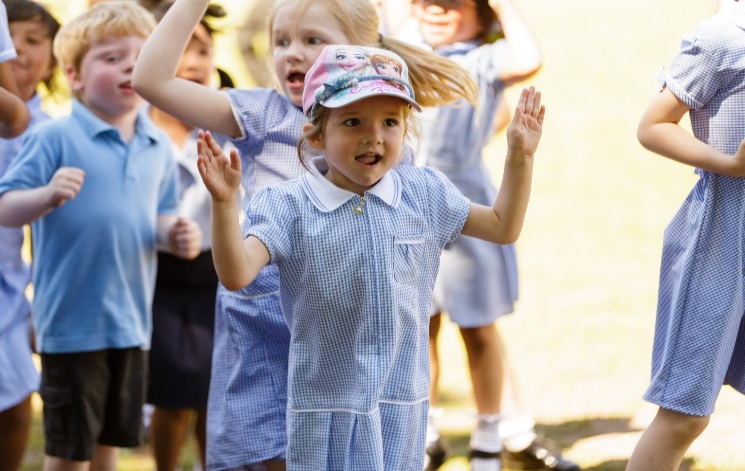 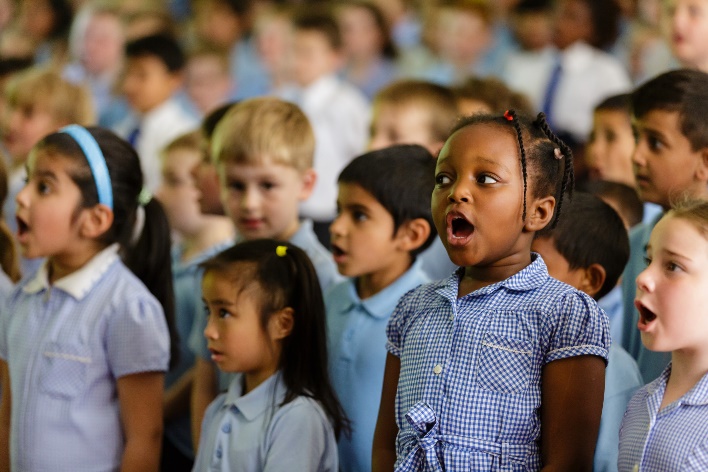 Transition
Below is the transition model we use to welcome children into school. It is staggered to give them time to adjust and adapt tot heir new surroundings. This may not be right for all children so please speak to us if you have a concern.
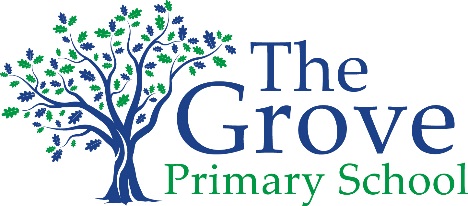 A day in the life of Reception
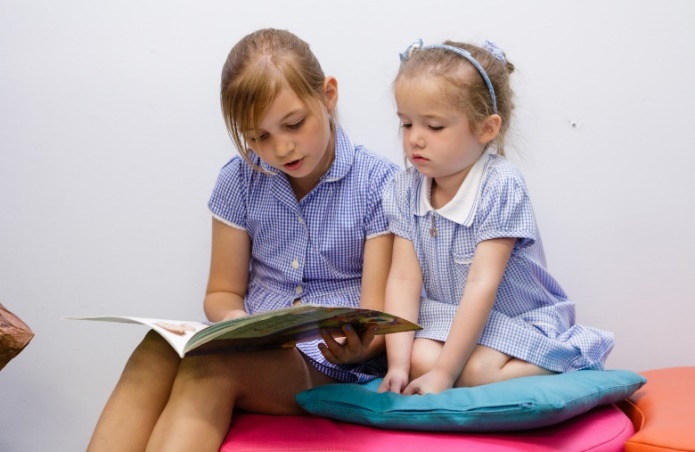 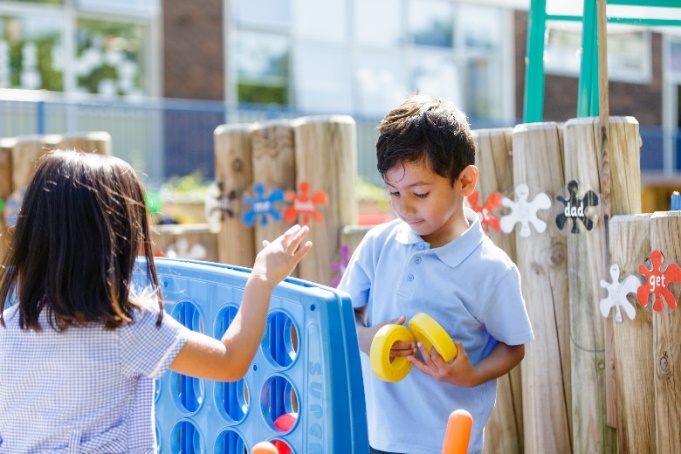 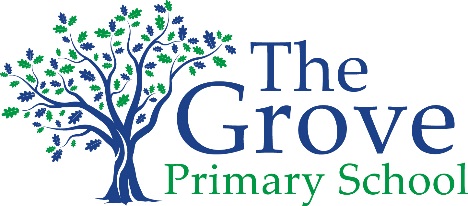 What do I need?
PE Kit
Our PE uniform is the same for all children. 
Summer 
House t-shirt (printed with the school logo)
Navy blue shorts 
White socks 
Trainers
Winter 
House t-shirt (printed with the school logo)
Navy blue joggers
Grove hooded jumper
White socks 
Trainers

Our Reception PE day is Thursday. 
On that day, children to come in ready in their PE kits.
School uniform
Reception and Key Stage 1 Uniform
All year round 
Grey skirt/pinafore dress or grey school trousers
Pale blue collared polo shirt 
Royal blue sweatshirt/cardigan with school logo
Grey tights or grey socks 
Black shoes (with an ankle strap or support) 
Optional Summer Uniform
Blue and white striped or check dress 
Sandals with closed in toes 
Grey shorts
Everything named please!
School Uniform with The Grove logo (jumpers, cardigans etc) can be ordered from https://www.brendas.co.uk/
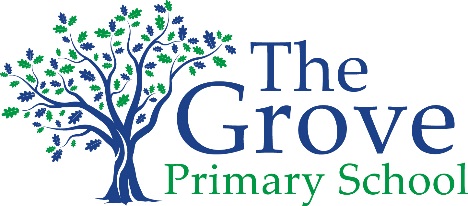 What do I need?
A named water bottle (that they recognise)
A book bag or backpack
Packed lunch (if required)
Coat
Wellies
Spare set of clothes
Everything named please!
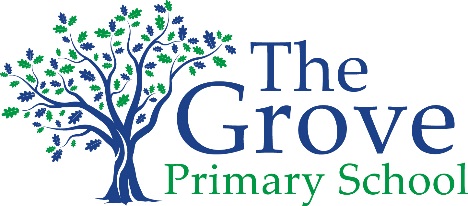 Preparing your child for school
To help your child prepare for school, there are a few things that will help them. 

We recognise that their emotional preparedness is as important as their physical readiness and have suggested a few things that may help. 

We’re here to help so please email or contact via Seesaw if you have any questions or concerns.
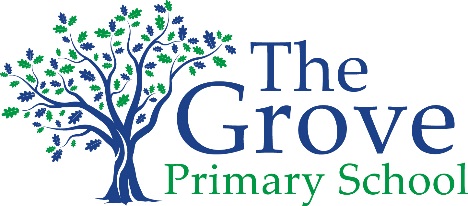 Phonics and Reading
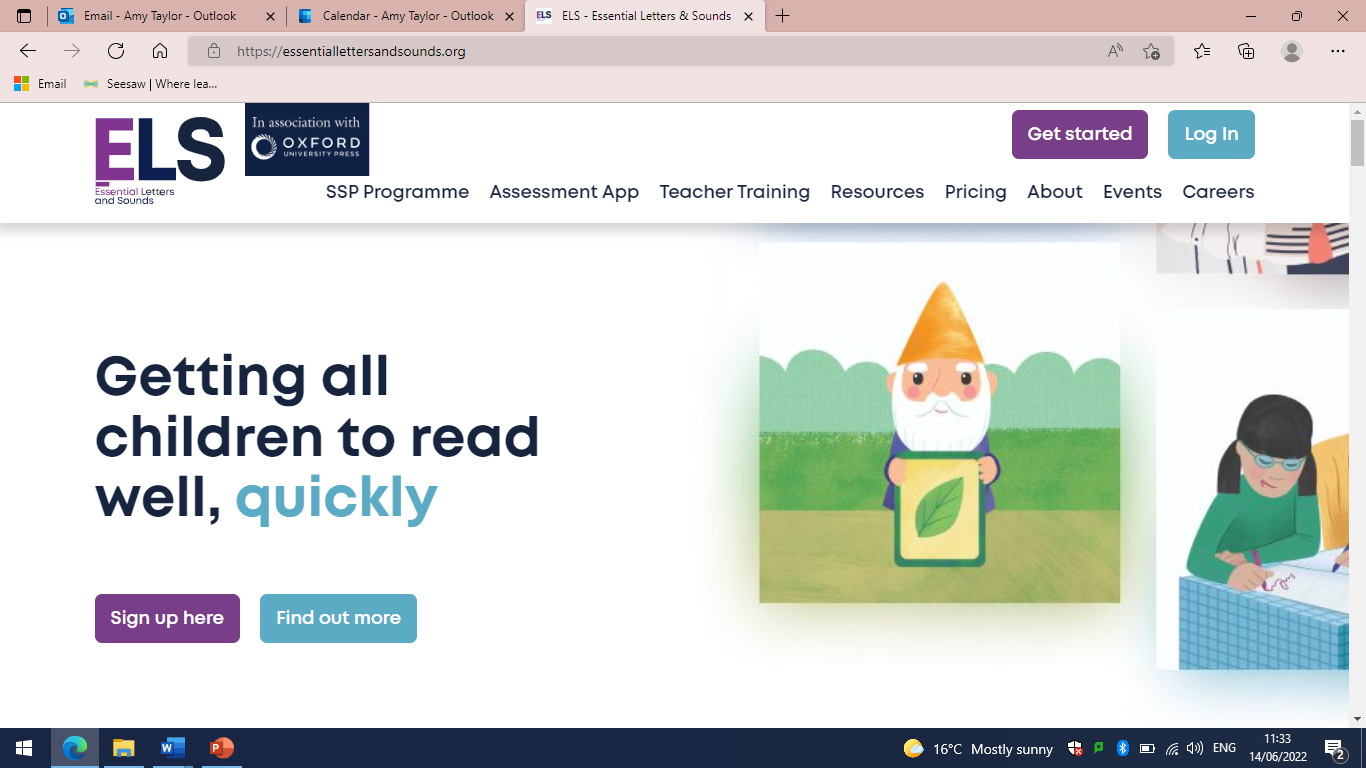 Phonics is the system we use to teach children to read 
We follow a scheme called ‘Essential Letters and Sounds’ 
We do Phonics every day at 9am
Regular reading is a huge part of your child’s journey and it will help them develop skills that they will use throughout their education
We will send home a reading book each week which matches the sounds we are teaching in school
We start out learning every week with a new story
Please see the Book Trust website for lots of suggested reads  
Best Books for 4-year-olds | BookTrust
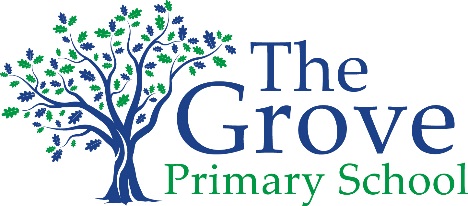 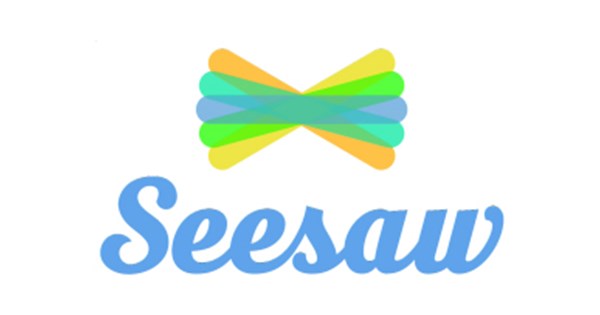 Seesaw
Seesaw is a private learning platform and communication tool that we use in class in a variety of ways. 
We use Seesaw to record and share the ‘wow’ moments and new learning that the children have achieved. 
It also has a message feature which means you can send messages directly to the teacher.
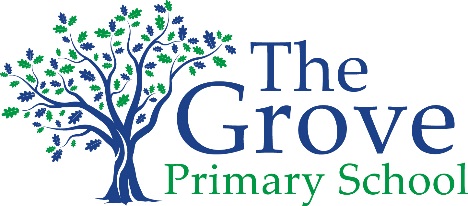 Focus Children
In the Kite Academy, we use the Focus Child Approach. This is a shared approach between school and families and entails us spending much of the week supporting, watching, engaging with your child in the setting.
Each child is focus child twice over the course of the year. 
During this time:
Our observations on Seesaw will be focused on your child
We will ask you to contribute with a questionnaire which helps to inform our knowledge of your child
We will also give the children opportunities to develop their communication and language skills such as sharing a favourite toy or picture from home with their peers
We will share this information with. you at the end of the week in a ‘weekly reflection’
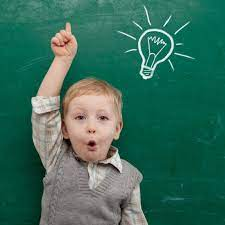 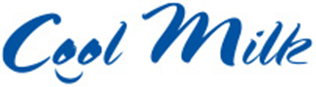 Food and drink
School dinners 
All children in Reception and KS1 are entitled to free dinners
You order these either daily or in advance via the SCO app
We cater to many special diets, if you have a particular requirement pleas email the school office and they will be able to put you in touch with the right people. 
Milk 
All new starters from September will be registered by the School to receive milk automatically. However if you do not wish your child to receive milk, please email your request to: della.johnson@grove.kite.academy
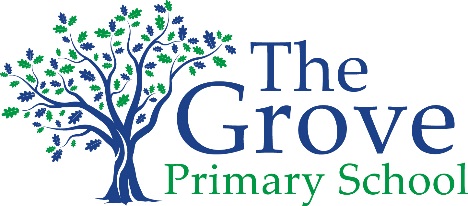 Wrap-around Care
‘The Club’
We have an on-site breakfast and after school club which runs from 7.30am until the start of the school day and then from the end of the school day until 5.45pm.
Run by Vicky Mannion and offers a wide range of activities  
They also offer holiday club provision as well
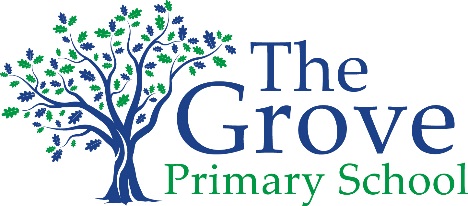 What’s next?
Thursday 30th June - Stay and Play 
 Tuesday 5th July - Whole Class Story
We will also send out timetables for the 1:1 visits in September. We will send these via Seesaw and email.
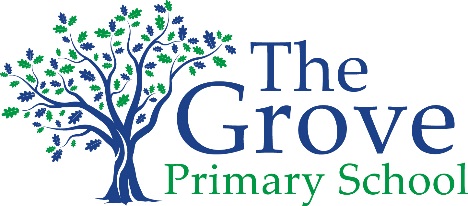 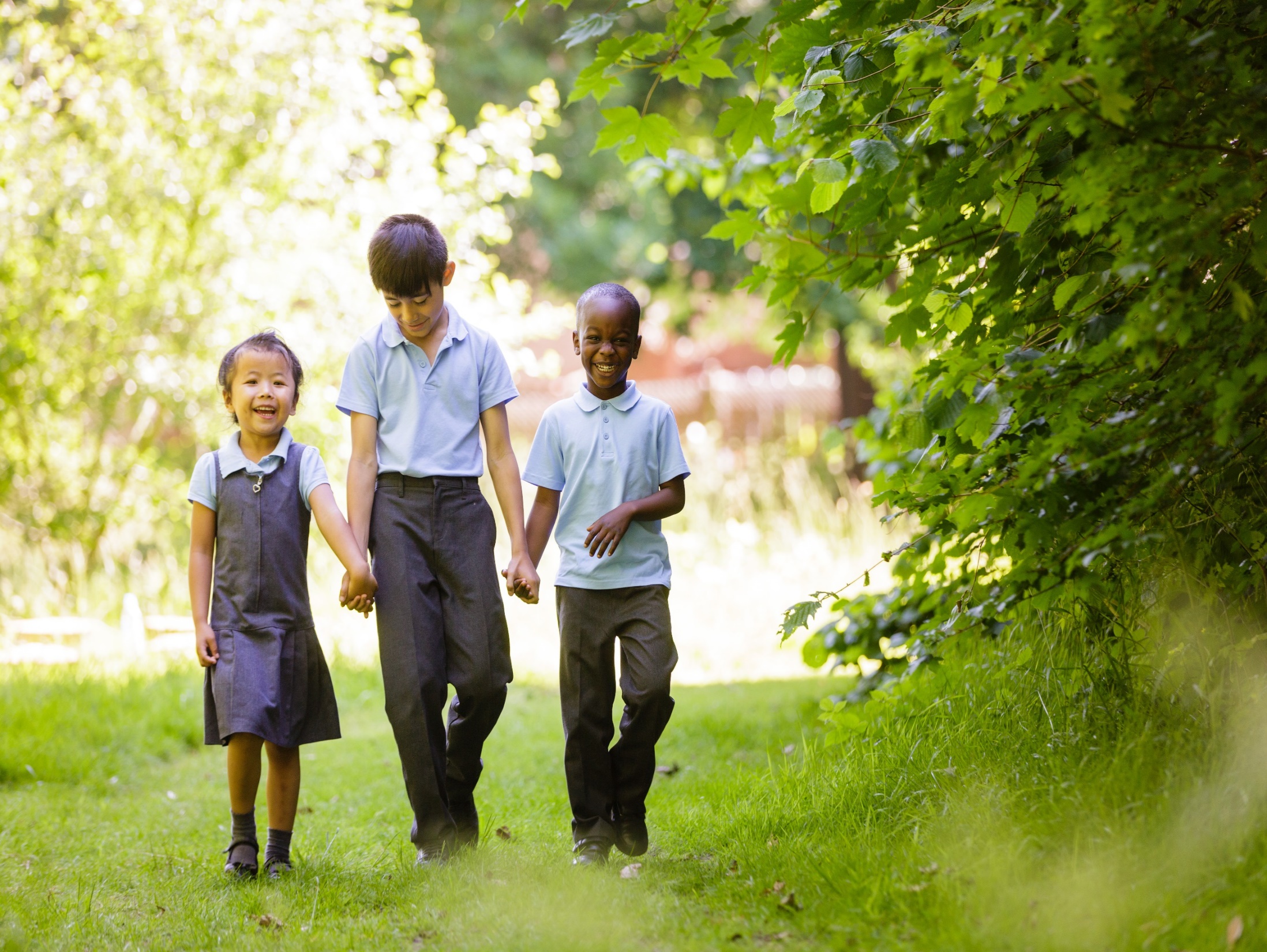 Thank you.
If you have any questions, please contact Miss Taylor via Seesaw.